Strangeness in Quark Matter Conference in Utrecht, the Netherlandsin 2017
Approved by the IAC on 7 July 2015
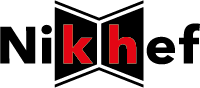 Location and transportation
How to reach Utrecht
 By plane: Schiphol International Airport; fifth largest airport in Europe
Direct train connection to Utrecht every 30 min (travel time 30 min; free WLAN)
 By train   	ICE and Thalys connections 	(3.5h to Frankfurt and Paris)
 By car
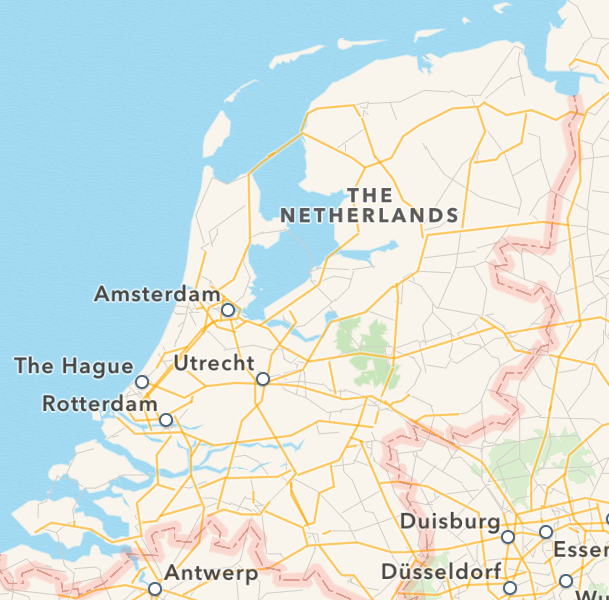 airport
Utrecht
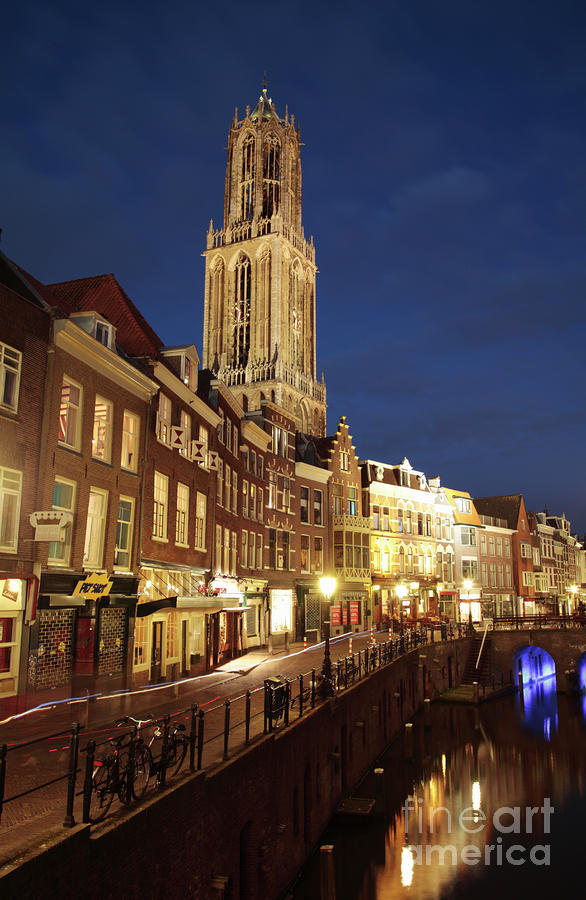 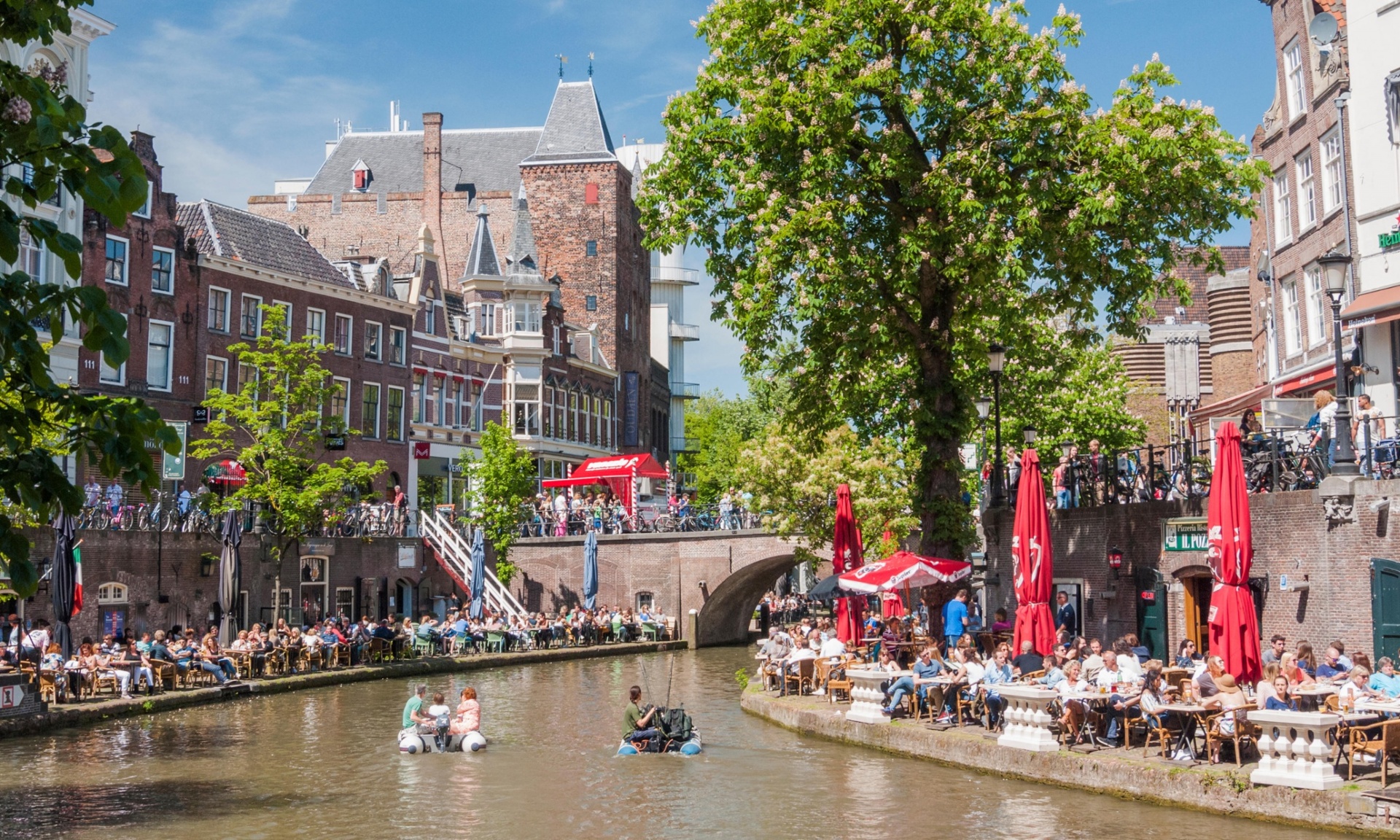 330,000 habitants
Many restaurants, cafés and bars
Hosted many big events, e.g. Start Tour de France 2015
Strangeness in Quark Matter Conference in Utrecht, the Netherlandsin 2017
Looking forward to welcoming you in Utrecht
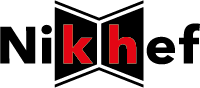